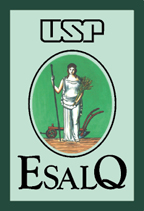 Disciplina LPV 0622 – Olericultura II – 2º semestre de 2017
(Hortaliças de Raízes, Tubérculos, Bulbos e Rizomas)
Responsável: Prof. Dr. Paulo César Tavares de Melo
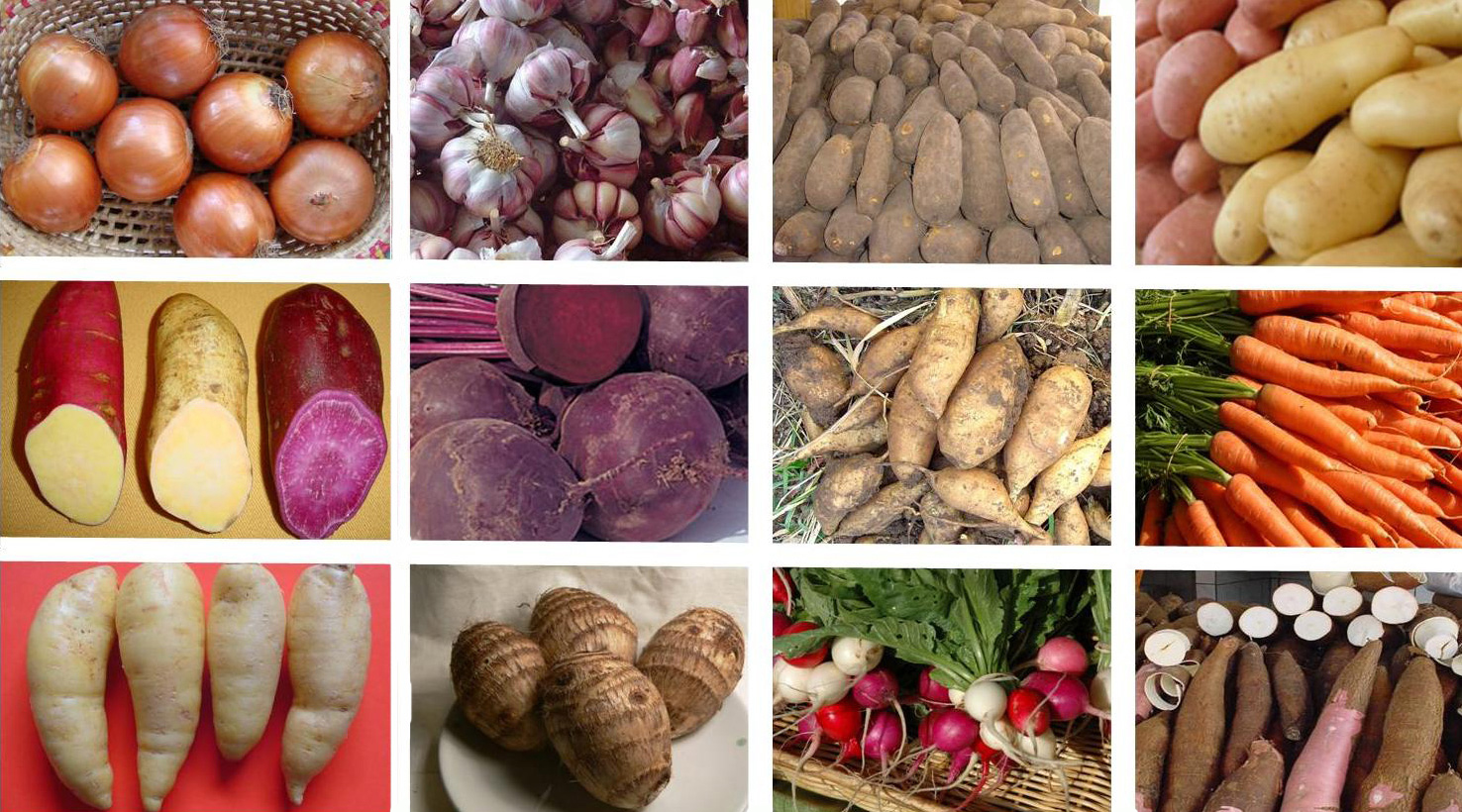 Cronograma de aulas da disciplina LPV 0622(Olericultura II) – agosto/dezembro 2017
Definição dos grupos dos trabalhos de revisão
Principais hortaliças de raízes, tubérculos, bulbos e rizomas: família botânica, nomes científico e comum
Principais hortaliças de raízes, tubérculos,
 rizomas e bulbos: família botânica, nomes científico e comum
*Sinonímia: Polymnia sonchifolia
Hortaliças de RTBR
Raízes  cenoura, batata-doce, nabo, rabanete, mandioca-de-mesa;
Tubérculos  batata, inhame ou cará; 
Bulbos  alho e cebola; 
Rizomas  taro, gengibre.
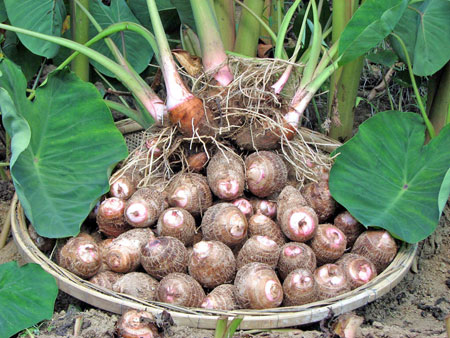 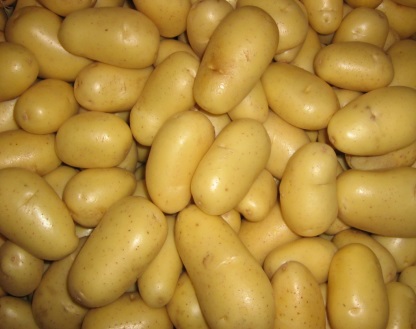 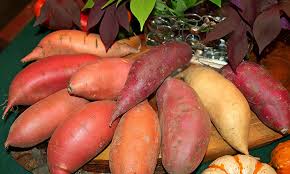 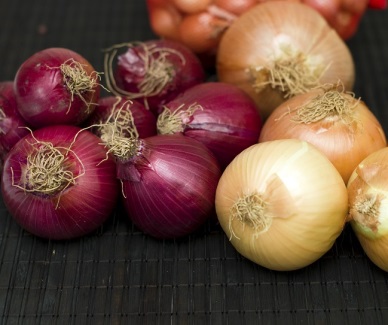 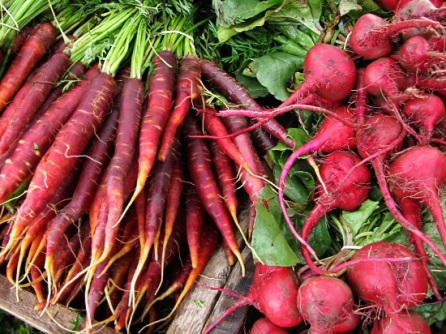 Centro de origem das principais hortaliças de RTBR
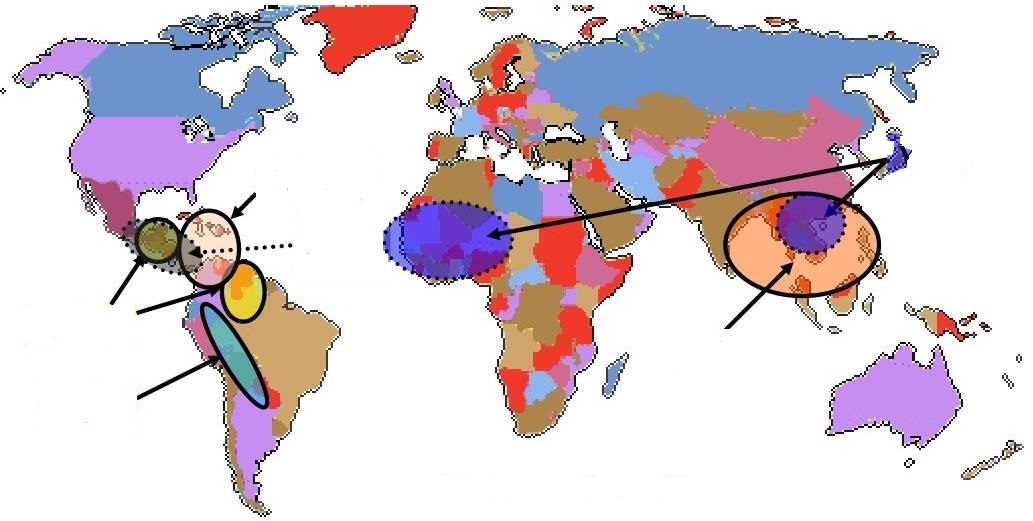 Inhame
Cocoyam
Batata-doce
Mandioca
Taro
Batata
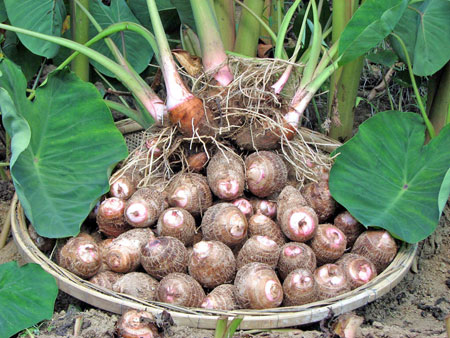 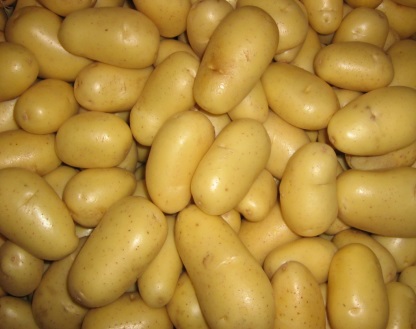 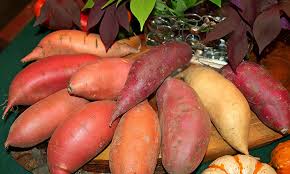 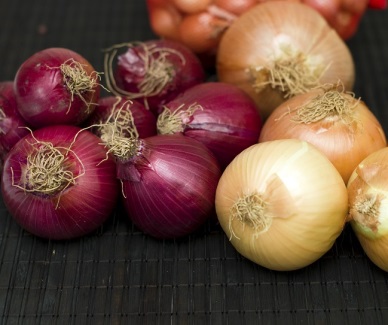 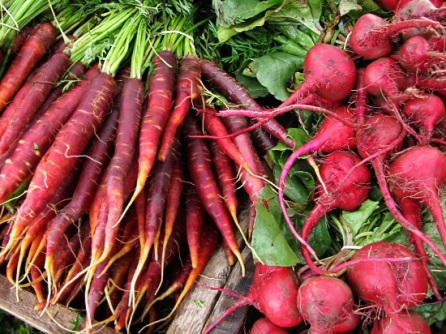 Órgãos Comestíveis: Tubérculos
(Batata e Inhame/Cará)
Frutos
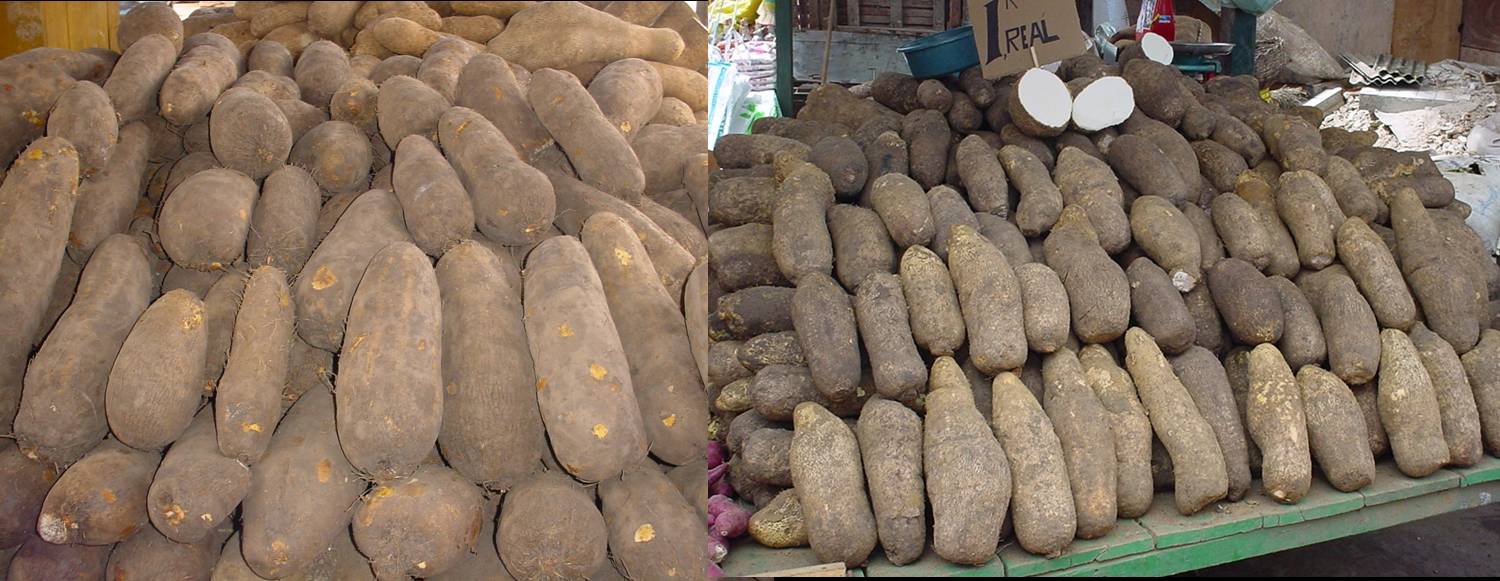 Cará (Dioscorea alata)
Inhame (Dioscorea cayennensis)
Órgãos Comestíveis: Tubérculos
(Inhame/Cará e Batata)
Frutos
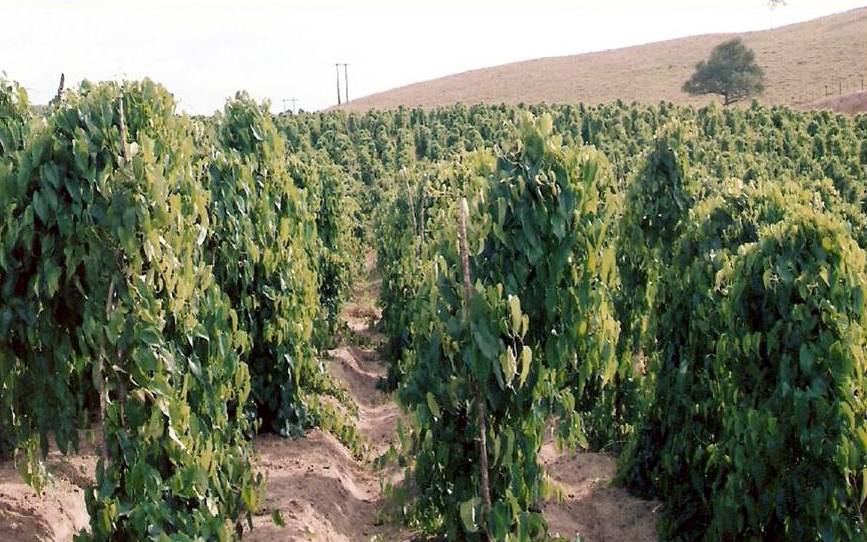 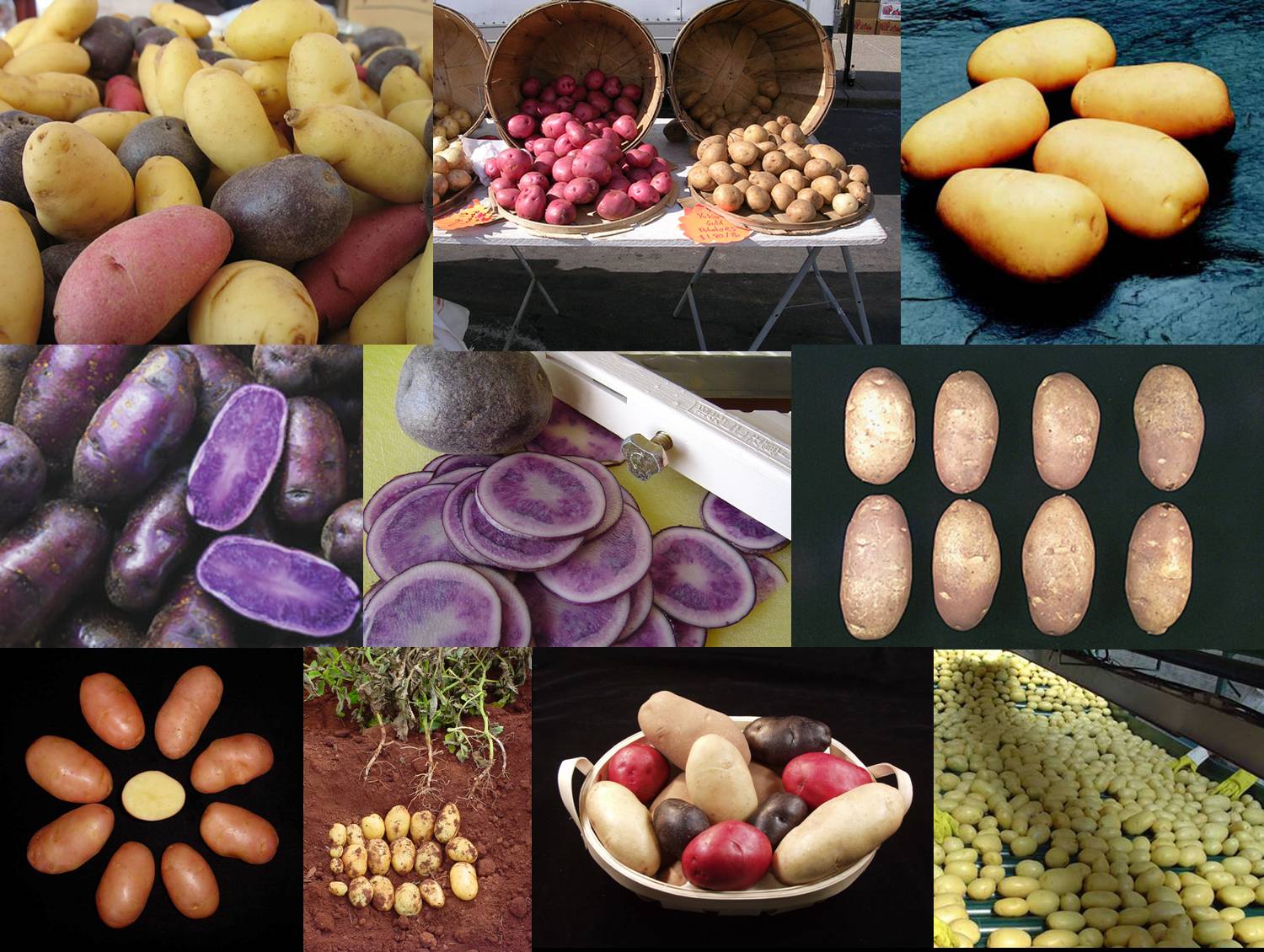 Órgãos Comestíveis: Bulbos
(Cebola e Alho)
Órgãos Comestíveis: Rizomas
(Taro)
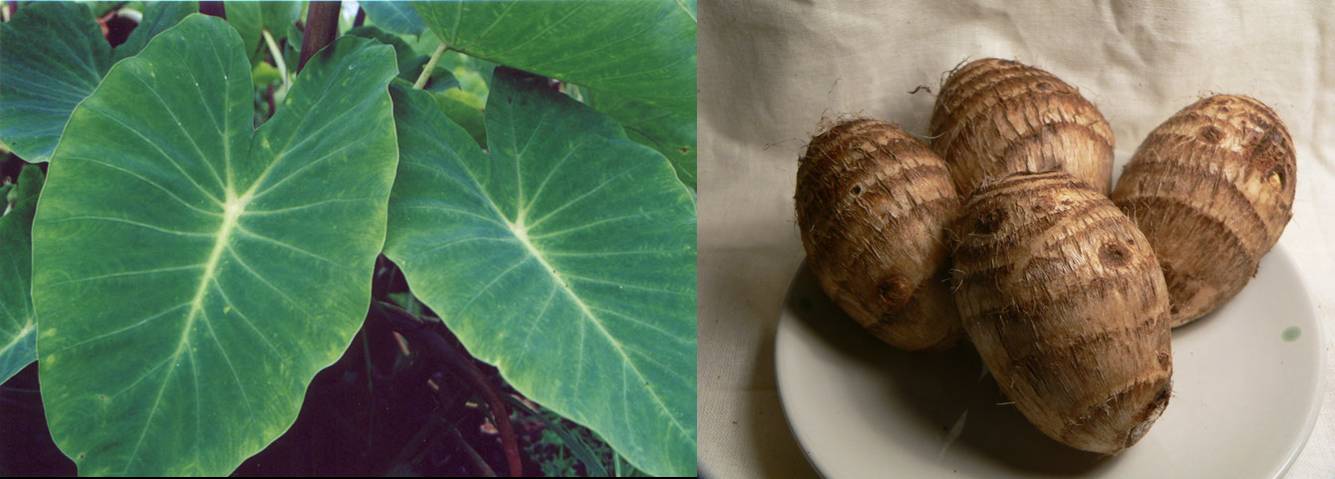 Folhas e rizomas do taro (Colocasia esculenta)
Órgãos Comestíveis: Bulbos
(Cebola e Alho)
Órgãos Comestíveis: Rizomas
(Taro)
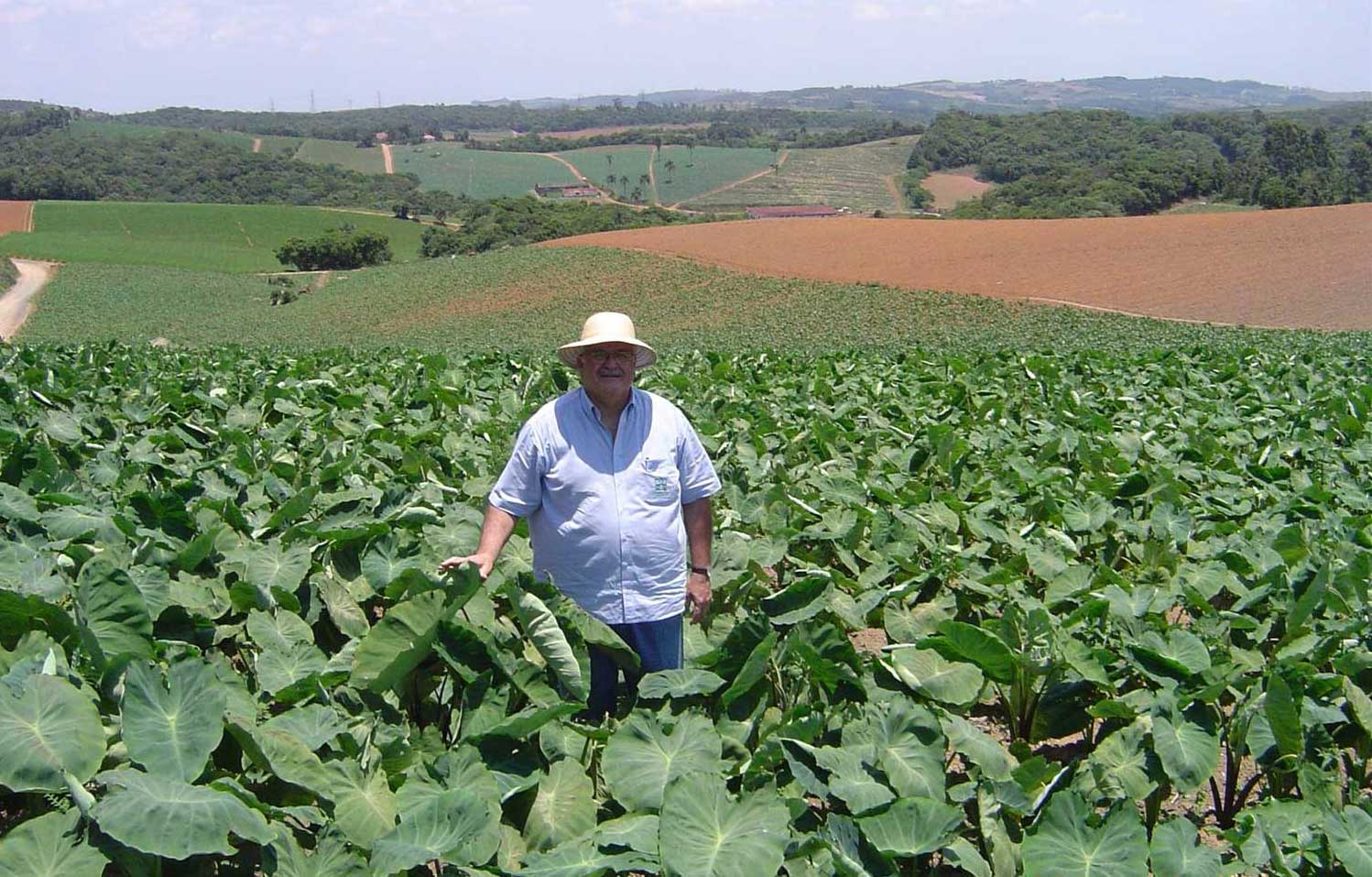 Órgãos Comestíveis: Bulbos
(Cebola e Alho)
Órgãos Comestíveis: Raízes 
(Raízes andinas: Yacon e Mandioquinha-salsa)
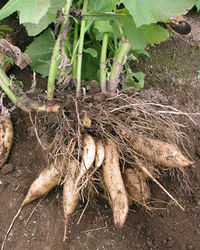 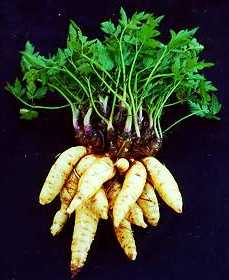 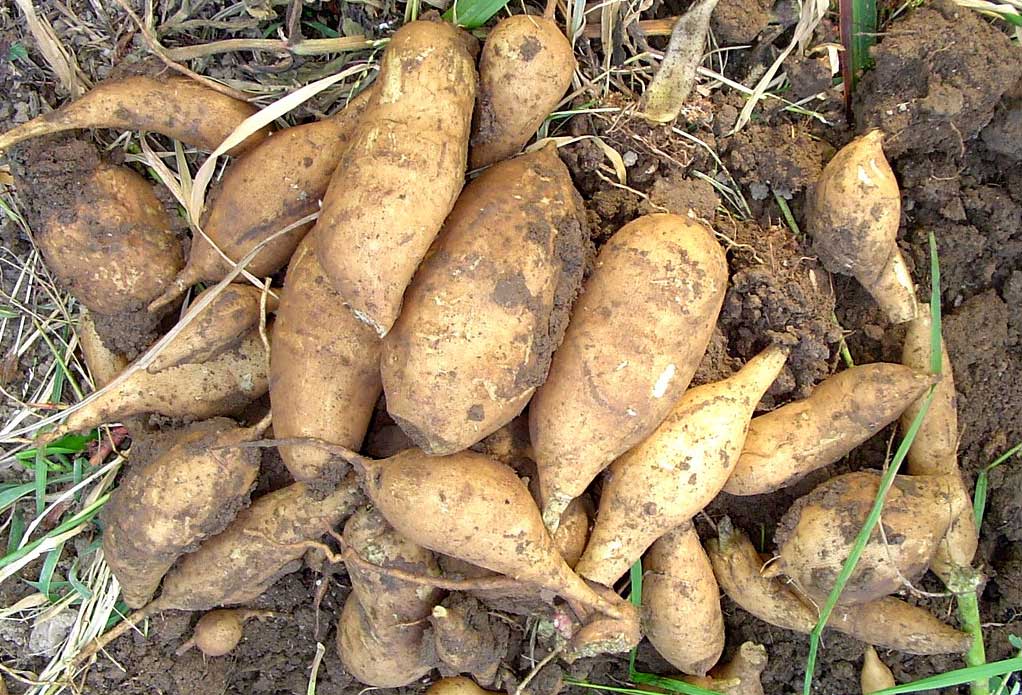 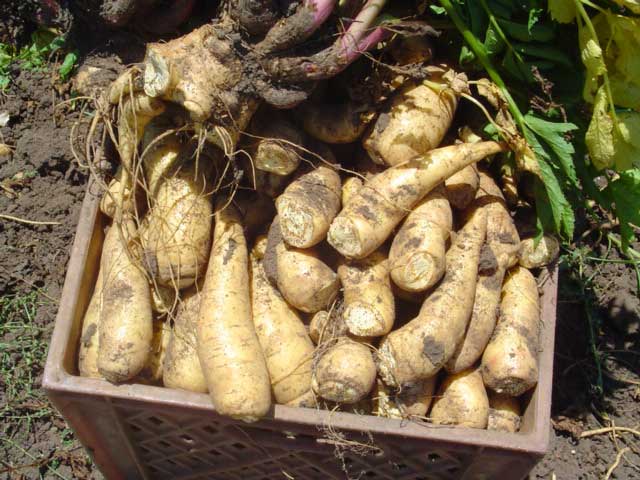 Mandioquinha-salsa
Arracacia xanthorrhiza Bancroft
Yacon
Smallanthus sonchifolia Poepp.
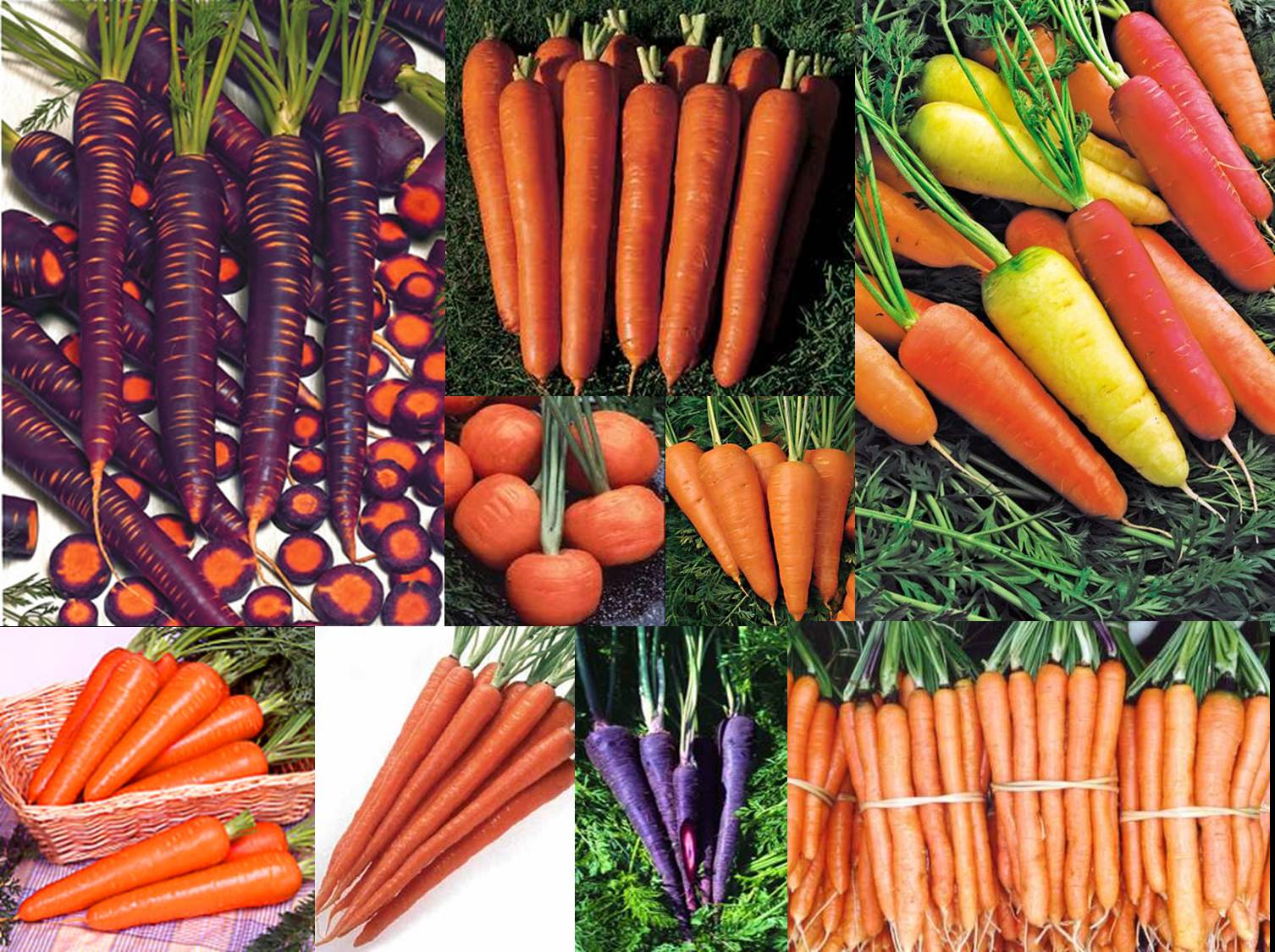 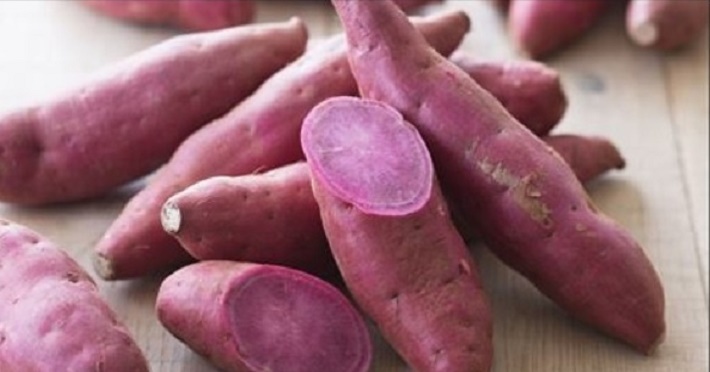 Raiz: batata-doce
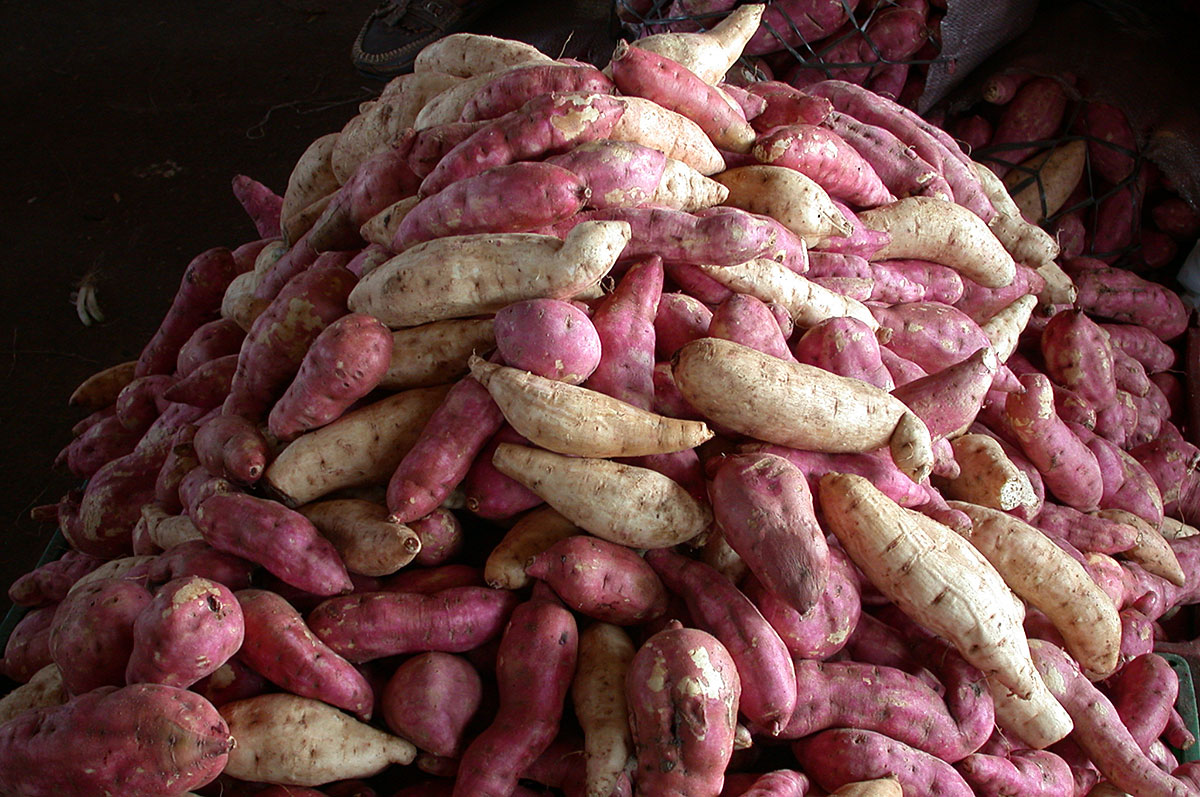 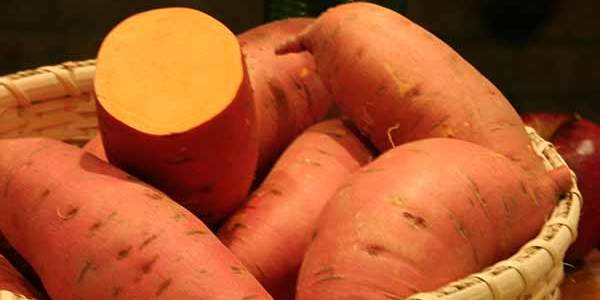 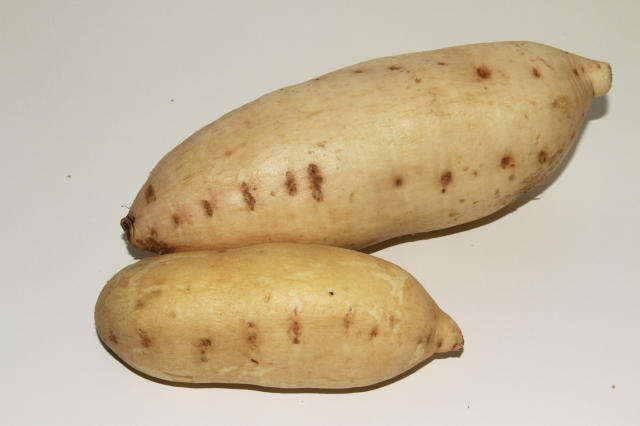 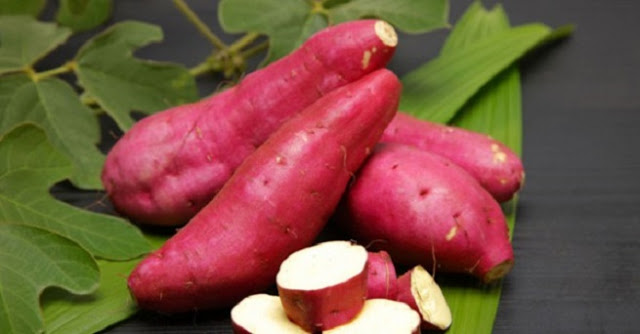 Bulbo: alho
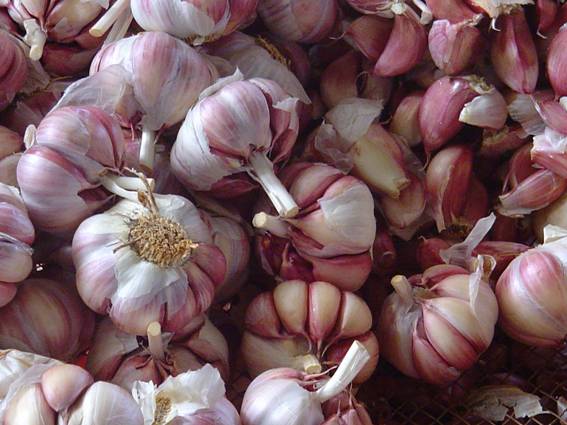 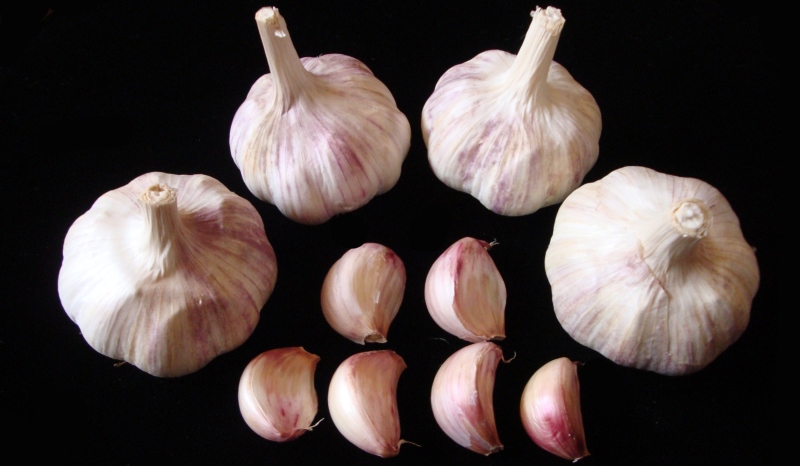 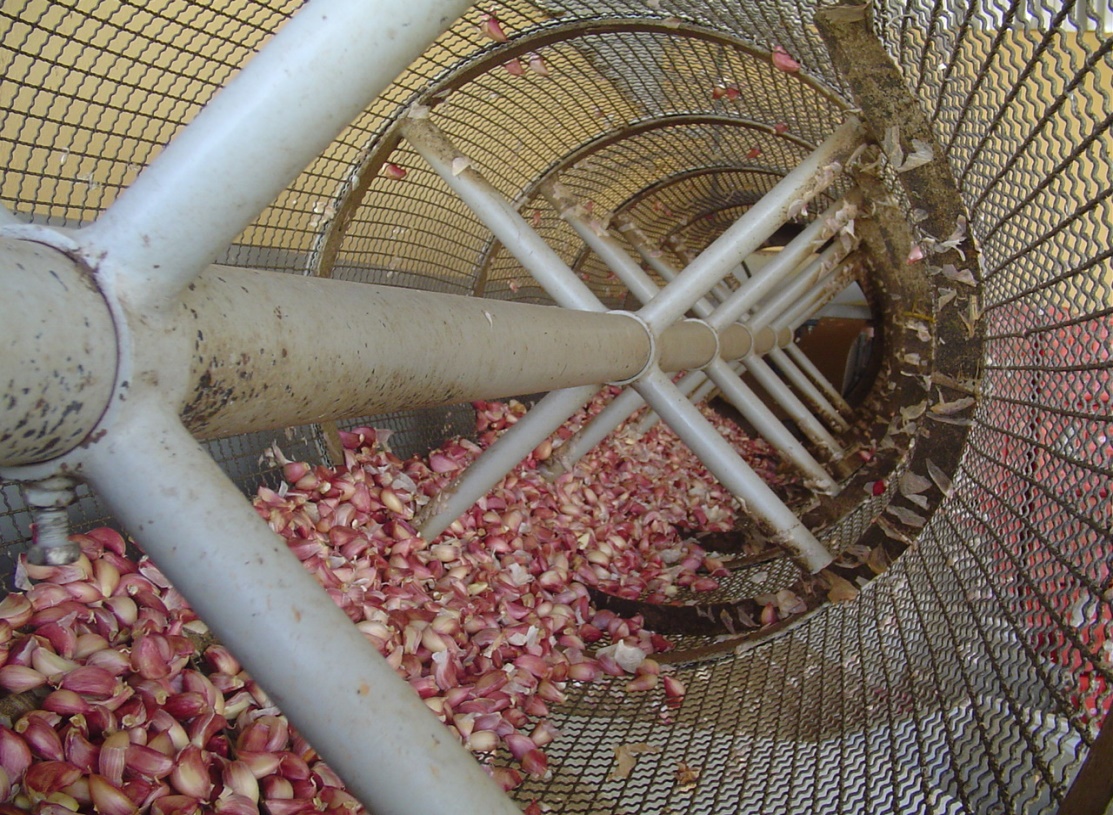 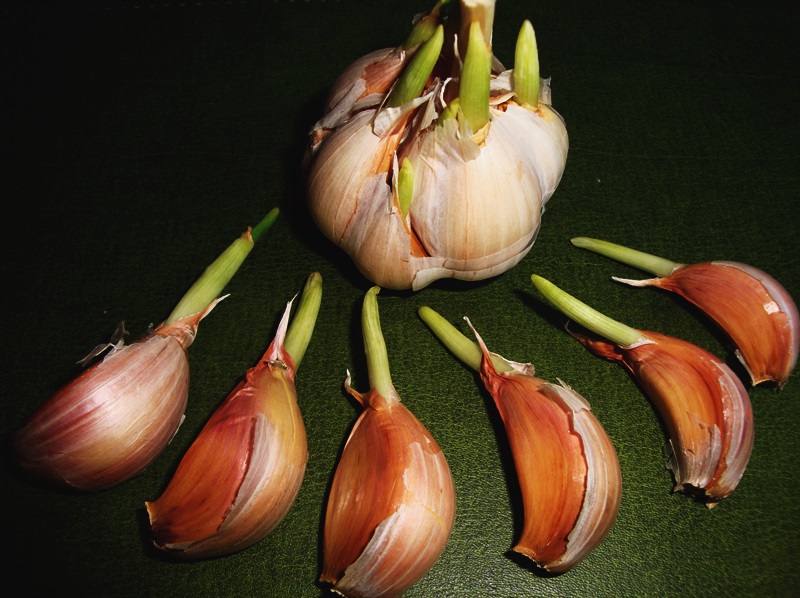 Bulbo: cebola
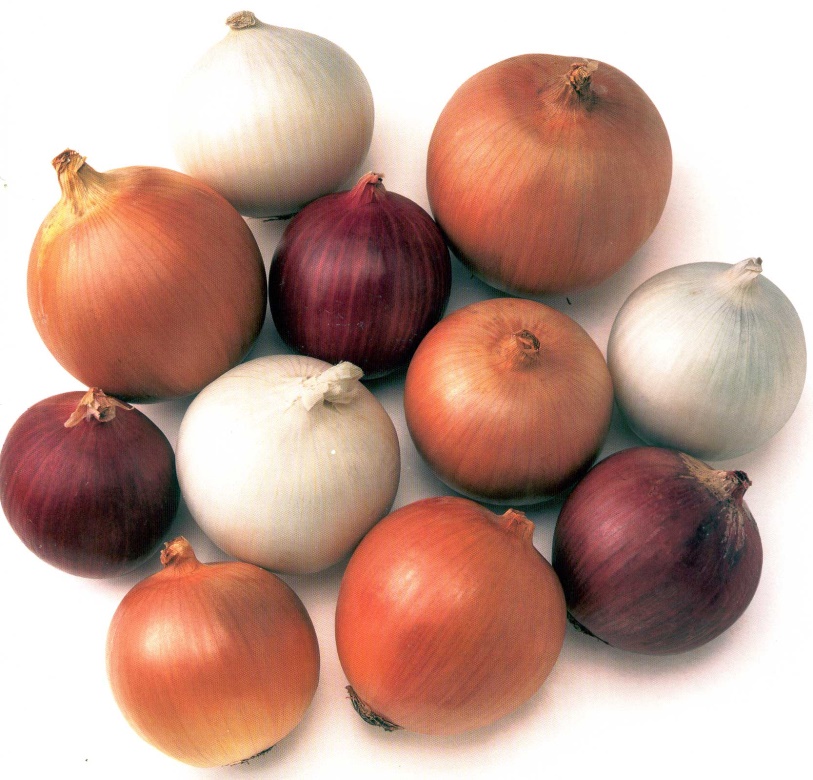 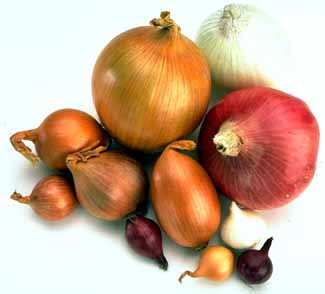 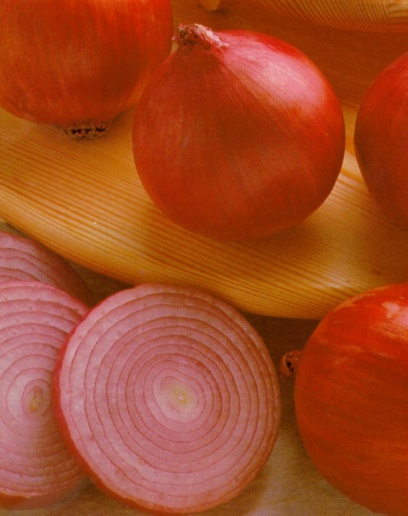 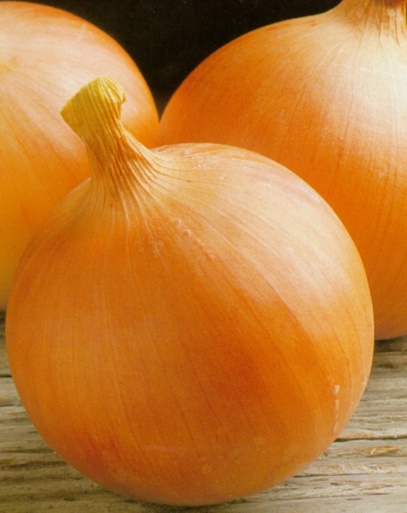 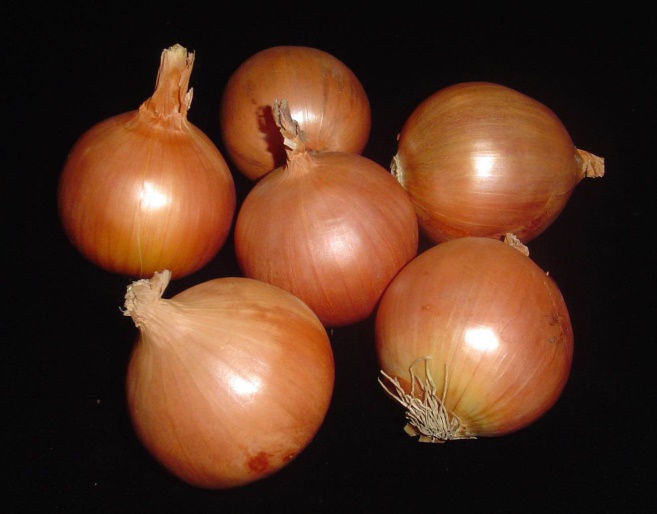 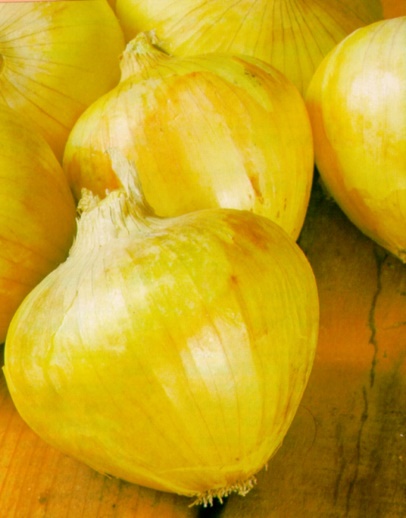 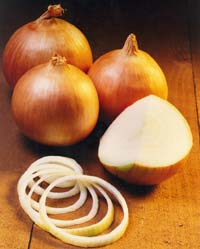